Treinamento do Portal - GGCIP
Sumário
Login no portal
Acessar a pasta restrita(escopo da GGCIP)
Editar conteúdo já existente
Criar um novo conteúdo
Principais recursos de conteúdo web
Estilos
Links
Imagens
Tabelas
Inserir um documento
Categorização
Tagueamento
1. Login no portal (acesso à área restrita)
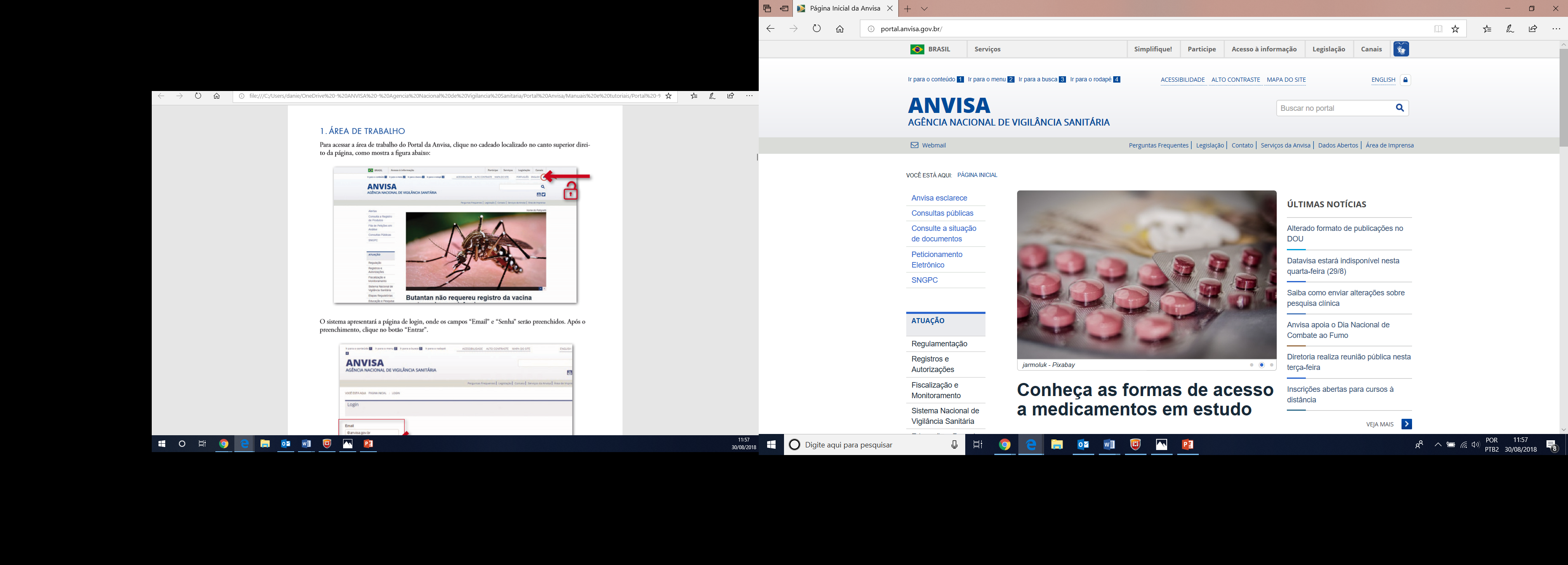 Opção 1: Clicar no cadeado disponível na home
Opção 2: Digitar portal.anvisa.gov.br/login
1. Login: inserindo os dados
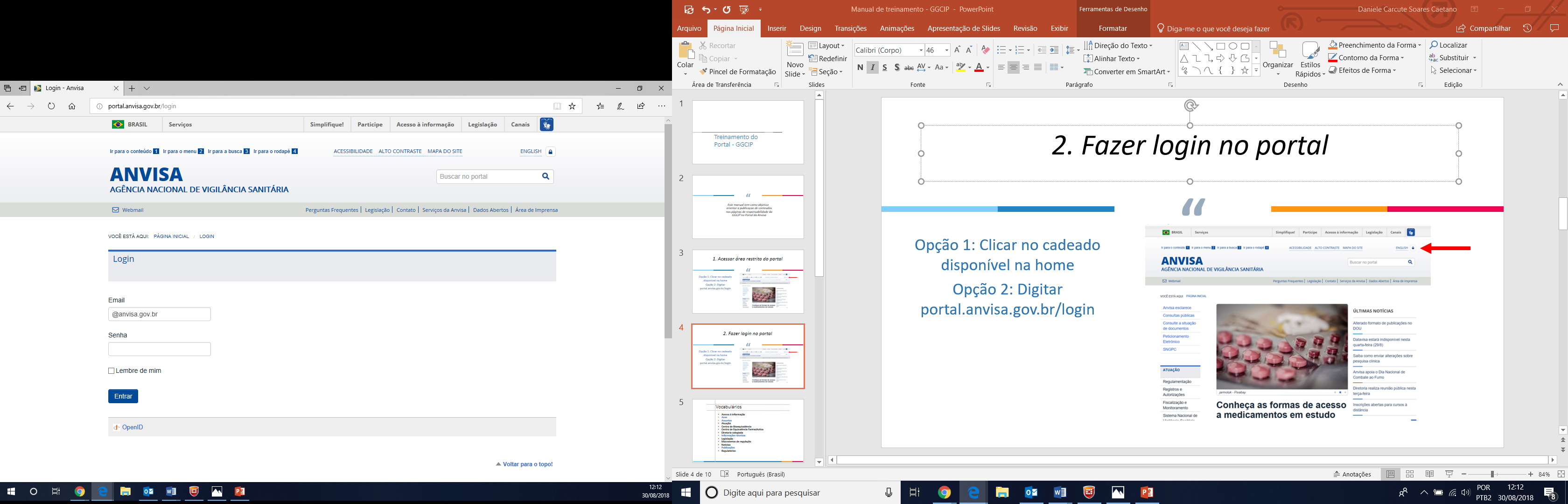 Inserir e-mail e senha da rede da Anvisa
2. Acessar a pasta da GGCIP
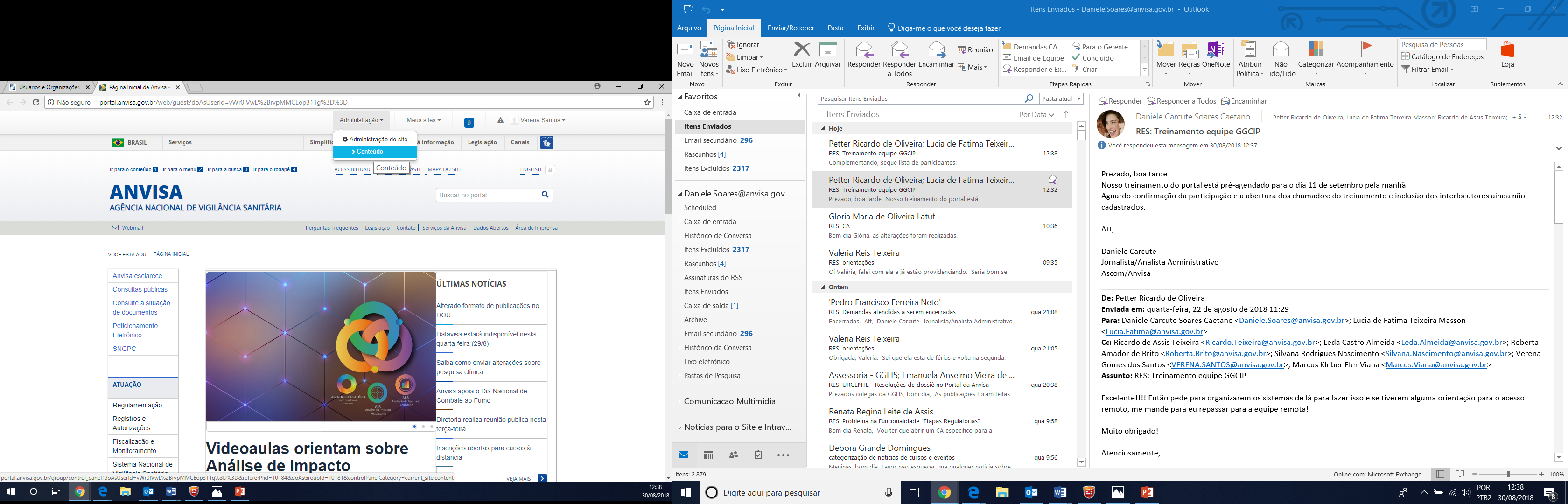 Clicar em Administração>Conteúdo na barra superior
2. Acessar a pasta da GGCIP
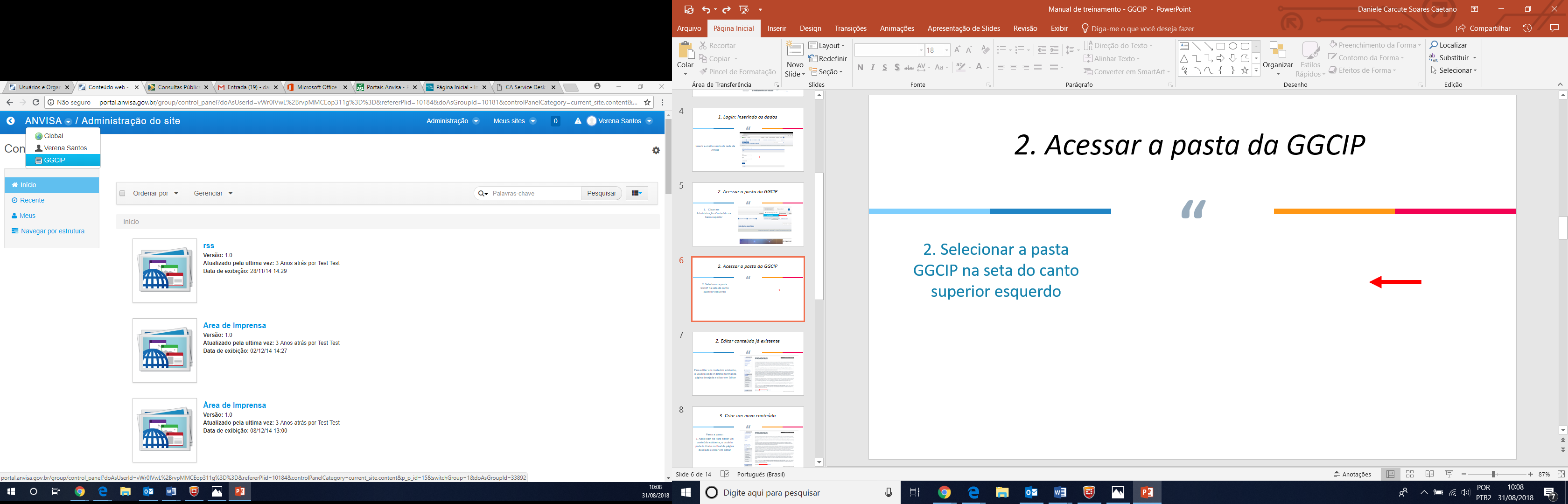 2. Selecionar a pasta GGCIP na seta do canto superior esquerdo
2. Acessar a pasta da GGCIP
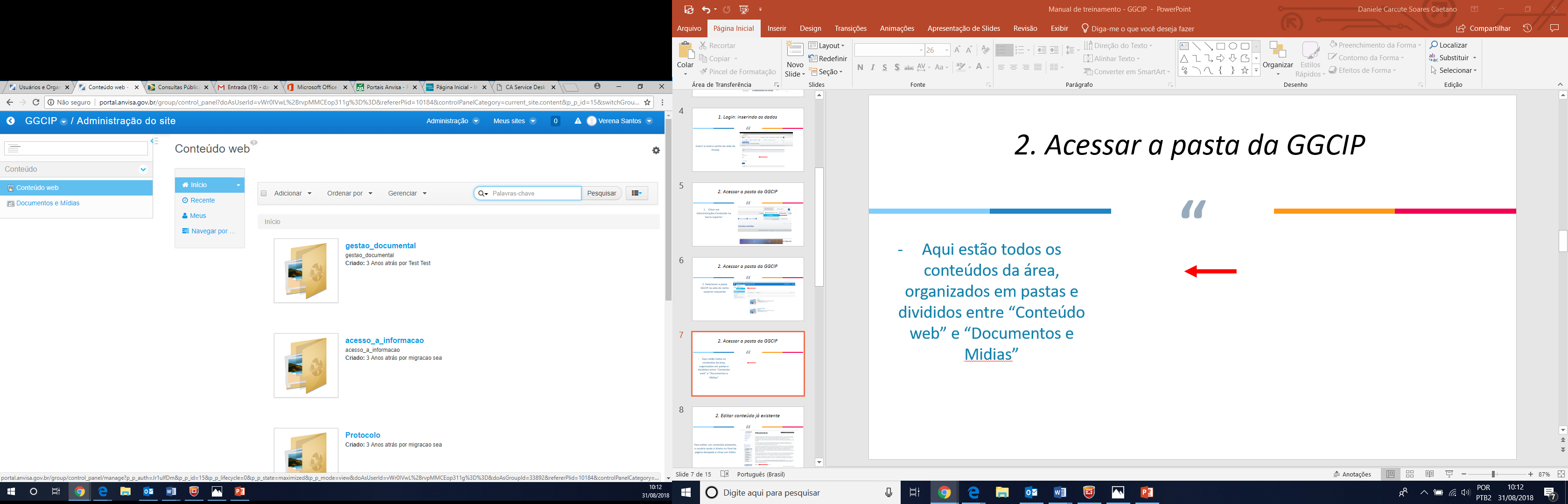 Aqui estão todos os conteúdos da área (1), organizados em pastas e divididos entre “Conteúdo web” e “Documentos e Midias” (2)
2
1
3. Editar um conteúdo web já existente
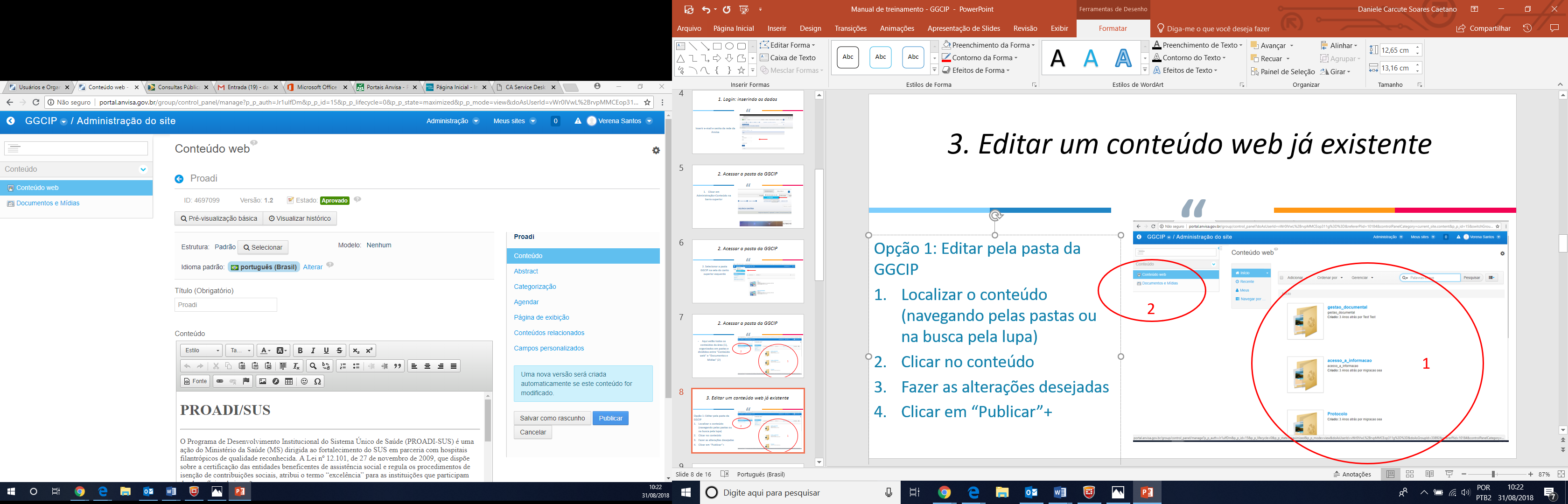 Opção 1: Editar pela pasta da GGCIP
Localizar o conteúdo (navegando pelas pastas ou na busca pela lupa)
Clicar no conteúdo
Fazer as alterações desejadas
Clicar em “Publicar”
Teste: achar conteúdo “Teste GGCIP”
3. Editar conteúdo web já existente
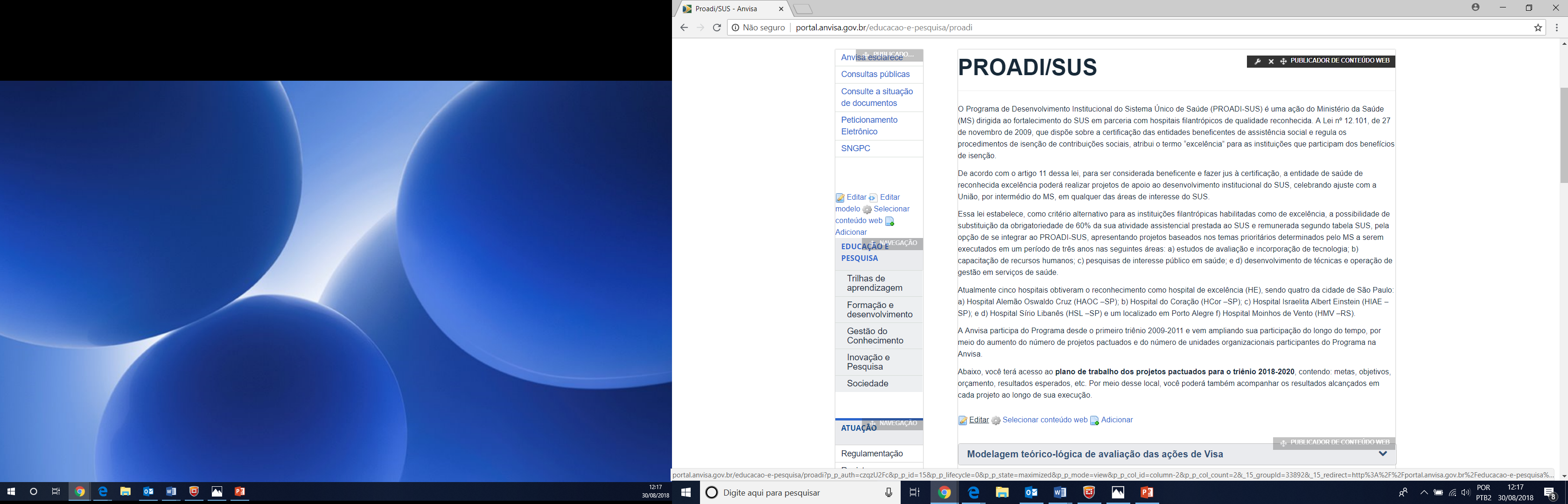 Opção 2: Editar pela página
Acesse a página desejada
Clicar em “Editar” no final da página
Fazer as alterações desejadas
Clicar em “Publicar”
Teste: http://portal.anvisa.gov.br/group/guest/teste
4. Criar um novo conteúdo web
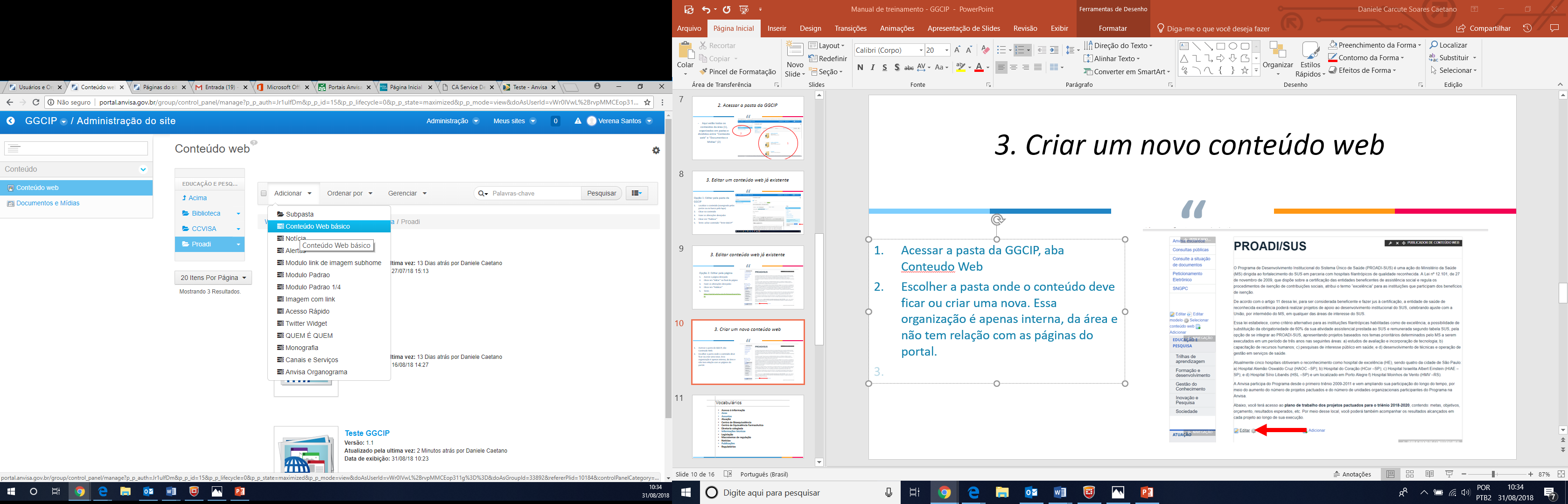 Acessar a pasta da GGCIP, aba Conteudo Web
Escolher a pasta onde o conteúdo deve ficar ou criar uma nova. Essa organização é apenas interna, da área e não tem relação com as páginas do portal.
Clicar em Adicionar>Conteudo Web Básico ou “Quem é Quem” (para modelo de perguntas e respostas)
Será aberta uma caixa de texto rico (mesmos recursos do word)
4. Criar um novo conteúdo web
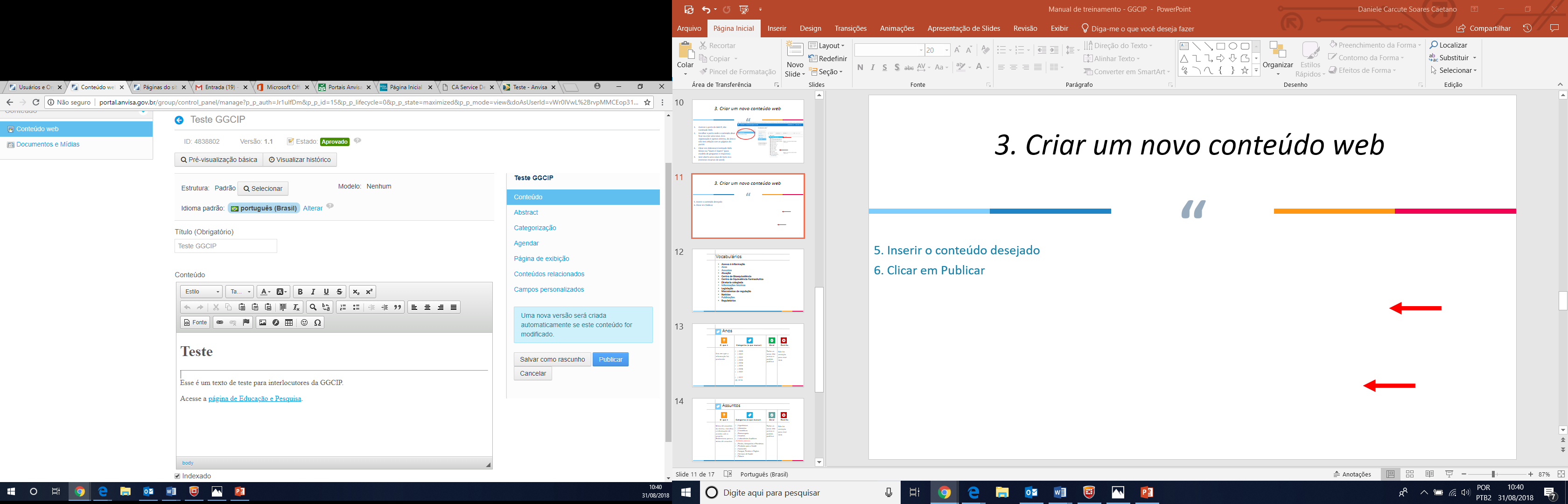 5. Inserir o conteúdo desejado
6. Clicar em Publicar
7. Abrir um CA para a Ascom criar a nova página onde esse conteúdo será exibido
5. Principais recursos de conteúdo web
ESTILOS
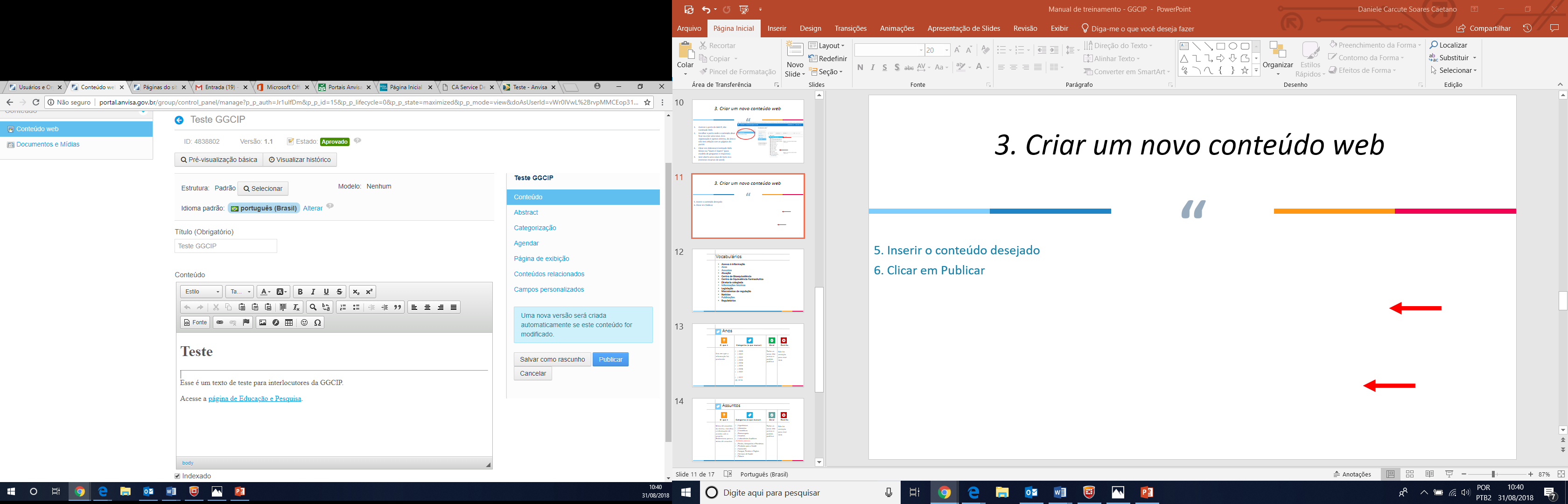 Selecionar o texto:
Heading 1 para título da página
Normal: corpo do texto
Heading 4 para entretítulos 
Tx: limpar formatação
5. Principais recursos de conteúdo web
LINKS
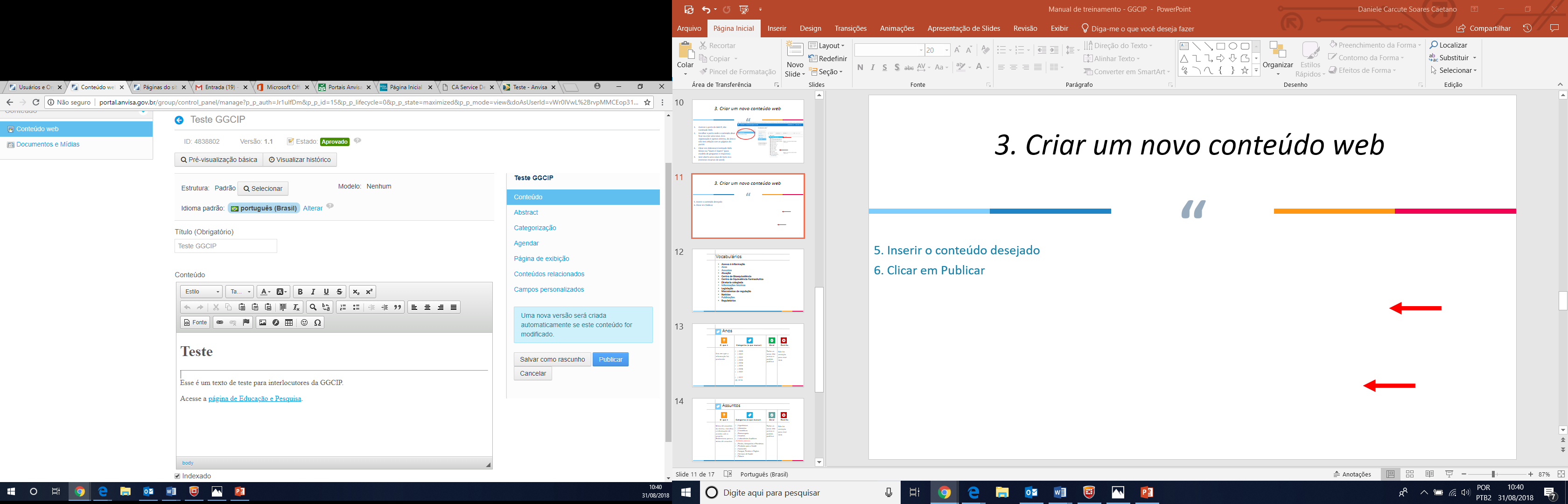 Selecionar o texto que deseja linkar;
Clicar no símbolo de corrente
Será aberta uma caixa. 
Na aba “Informação de Hiperligação” (1), inserir a url para onde será direcionado;
Se desejar que a página abra em nova janela, selecionar na aba “Destino” (2).
Clicar em OK.
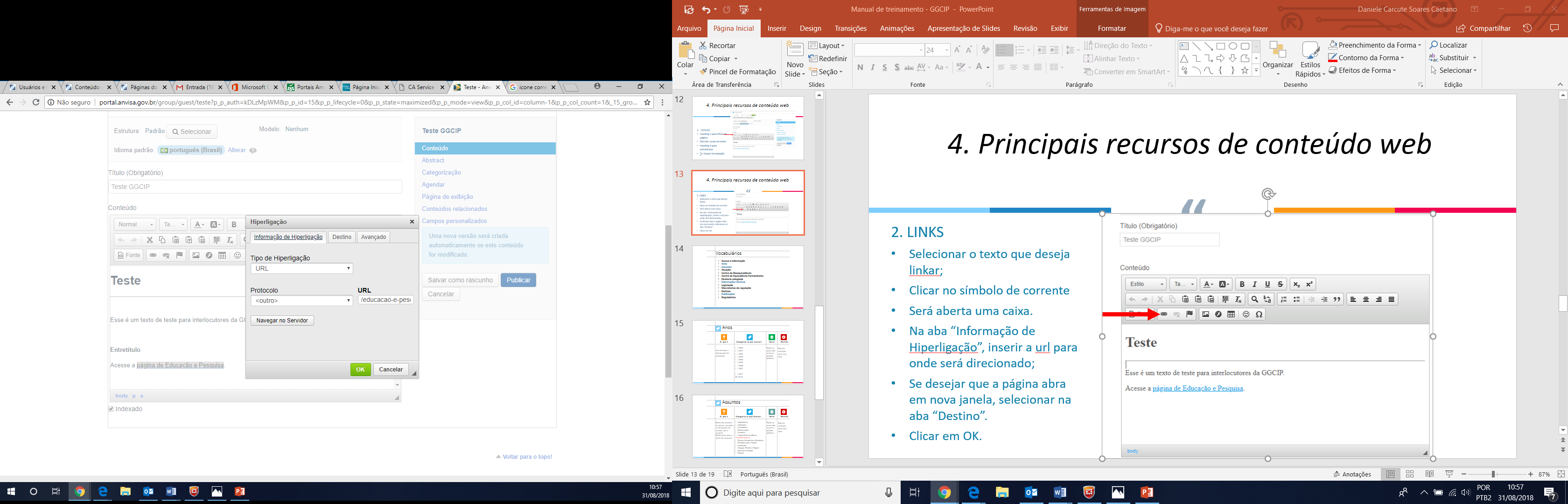 2
1
5. Principais recursos de conteúdo web
IMAGENS
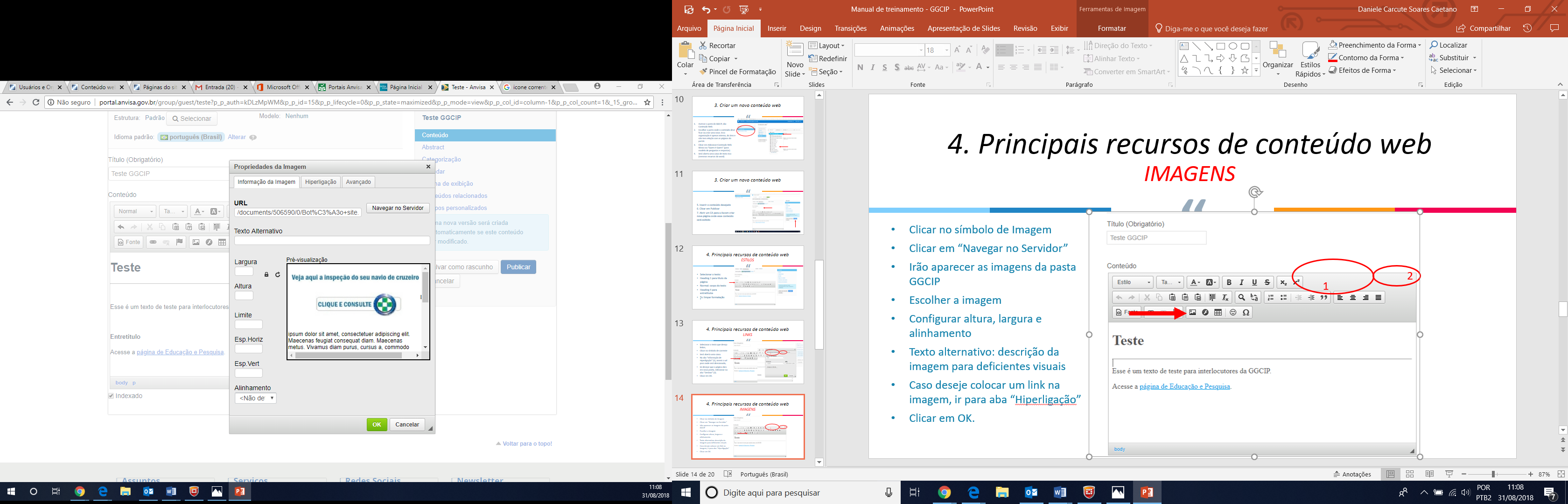 2
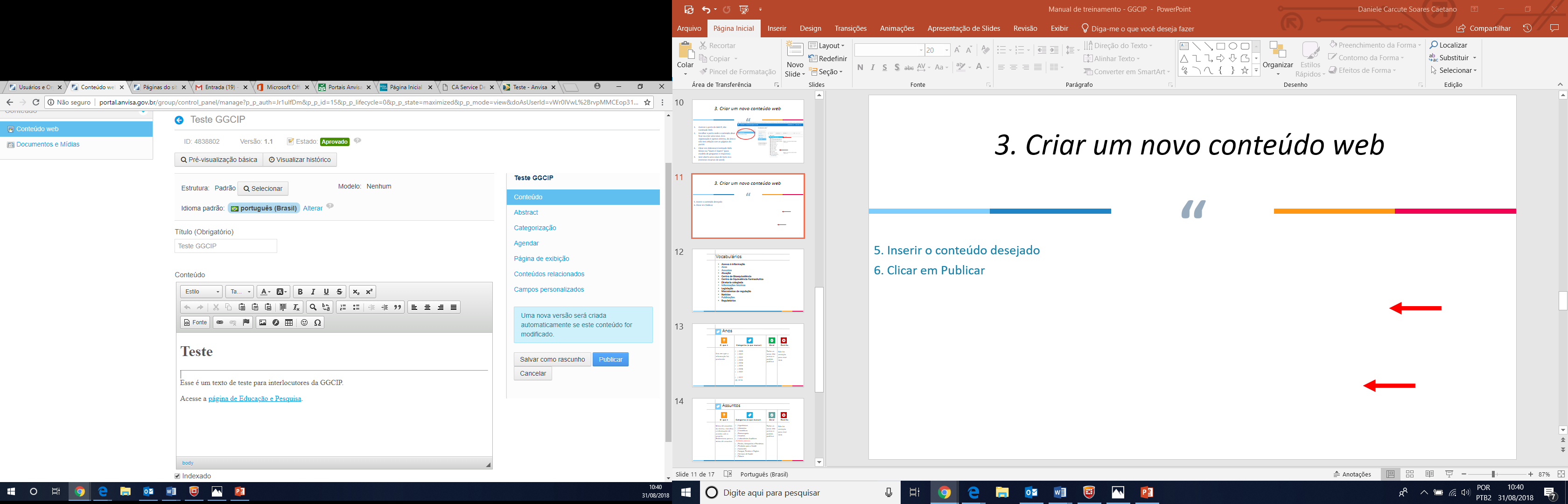 Clicar no símbolo de Imagem
Na nova janela, clicar em “Navegar no Servidor” (1)
Irão aparecer as imagens da pasta GGCIP
Escolher a imagem
Configurar altura, largura e alinhamento
Texto alternativo: descrição da imagem para deficientes visuais
Caso deseje colocar um link na imagem, ir para aba “Hiperligação”
Clicar em OK.
1
5. Principais recursos de conteúdo web
TABELAS
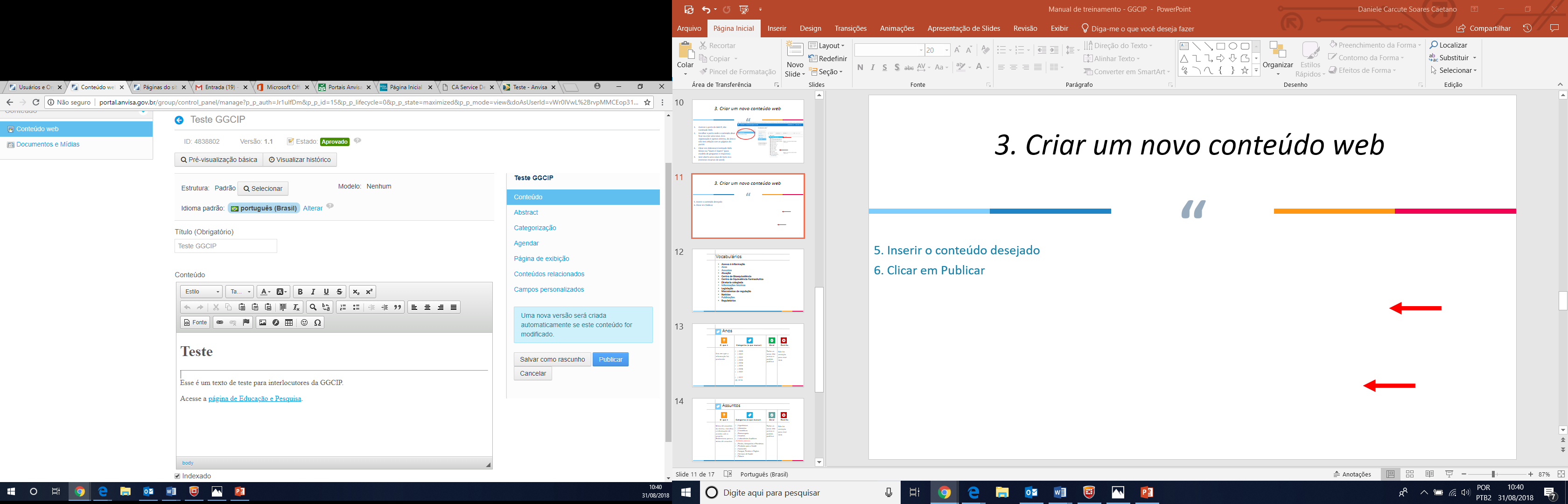 Clicar no símbolo de Tabela
Escolher o nome de linhas e colunas e o alinhamento e 
Clicar em OK
Para editar as configurações da tabela, clicar em cima dela com o botão direito.
6. Inserir um documento
Acessar a pasta da GGCIP, aba Documentos e Mídias
Escolher a pasta onde o conteúdo deve ficar ou criar uma nova. Essa organização é apenas interna, da área e não tem relação com as páginas do portal.
Clicar em Adicionar>Documento Básico
Será aberta uma nova janela para incluir o documento. Inserir titulo, descrição (resumo de 1 parágrafo), selecionar o arquivo do seu computador, escolher as categorias e clicar em Publicar.
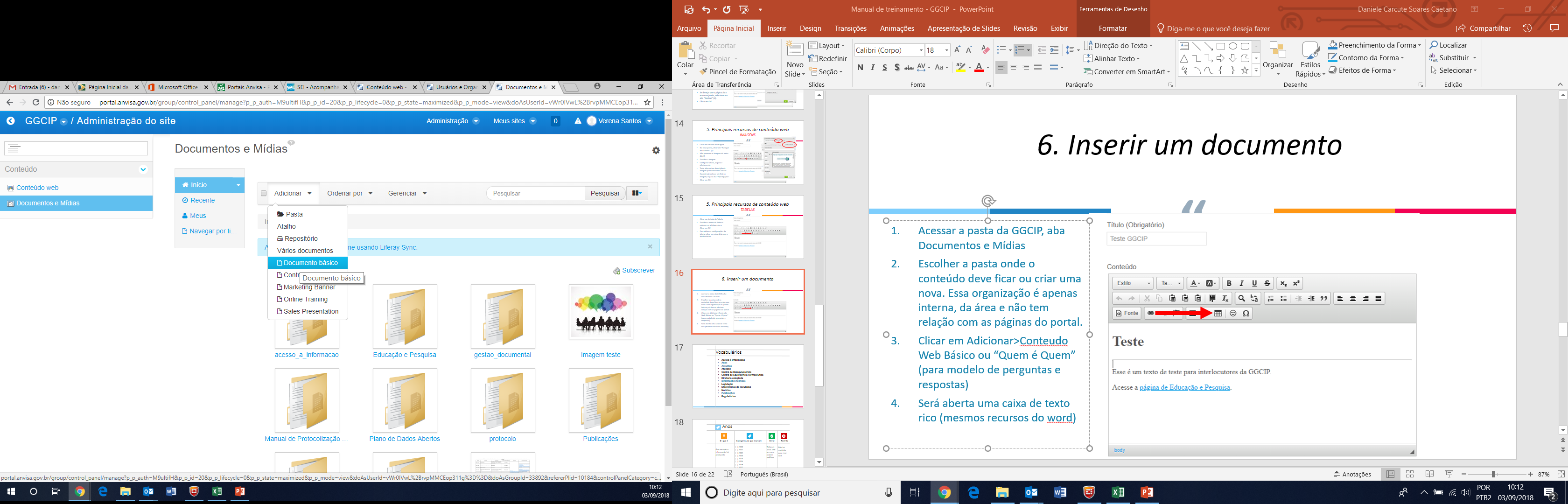 6. Inserir um documento
Criando LINKS
Para fazer um link para um documento, basta seguir os passos anteriores (Publicar o documento).
Após a publicação, clique no documento desejado.
No lado direito estão as informações do documento. Clique em Get URL. Copie a url e faça o link normalmente no conteúdo web (slide 13)
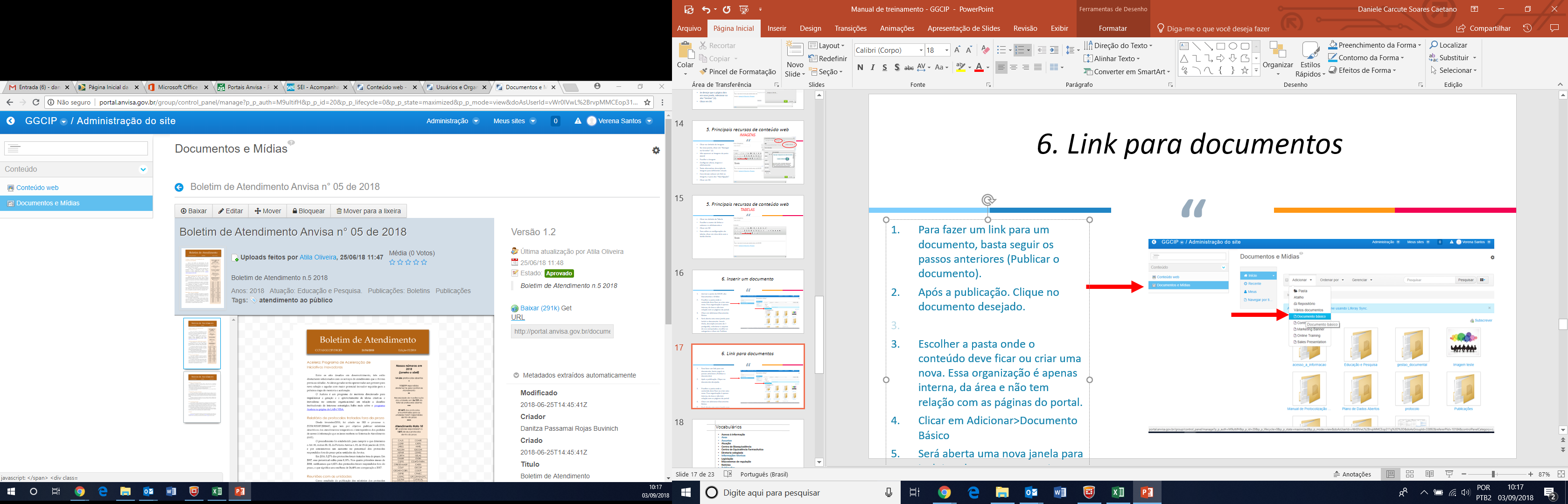 7. Categorização
O que é?

A categorização é uma forma de organizar os conteúdos do site. 
Ela permite agrupar em uma página conteúdos que estão sob uma mesma categoria. 
As categorias estão reunidas em grupos, denominados Vocabulários. Alguns vocabulários são de uso geral, e outros foram criados para atender necessidades específicas de algumas áreas da Anvisa e, por isso, só devem ser utilizadas por essas áreas.
Vocabulários do portal
Acesso à informação
Anos
Assuntos
Atuação
Centro de Bioequivalência
Centro de Equivalência Farmacêutica
Diretoria colegiada
Educação e Pesquisa
Informações técnicas
Legislação
Macrotemas de regulação
Notícias
Publicações
Regulatórios

                                     * Vocabulários utilizados pela GGCIP
Anos
O  que é
Geral
Categorias (o que marcar)
Restrita
Todas as áreas têm acesso e podem publicar
Não há restrição para esse item
Ano em que a informação foi produzida
(   ) 2000
(   ) 2001
(   ) 2002
(   ) 2003
(   ) 2004
(   ) 2005
(   ) 2006
(   ) 2007
…
(   ) 2017
(X) 2018
Atuação
O  que é
Geral
Categorias (o que marcar)
Restrita
Todas as áreas têm acesso e podem publicar
Não há restrição para esse item
Classifica as informações e redireciona para o menu de Atuação do Portal
(X) Educação e Pesquisa
(   ) Fiscalização e Monitoramento
(   ) Registros e Autorizações
(   ) Regulação
(   ) Sistema Nacional de Vigilância Sanitária
Publicações
Geral
Categorias (o que marcar)
Restrita
O  que é
Todas as áreas têm acesso e podem publicar
Não há restrição para esse item
Utilizada para organizar as publicações. Nesse vocabulário, sempre marcar “Publicações” e o tipo da publicação. Também deve ser combinada com o menu Atuação>Educação e Pesquisa.
(  ) Artigos e entrevistas 
(  ) Boletins 
(  ) Cartaz 
(  ) Cartilhas 
(  ) Editais 
(  ) Estatísticas 
(  ) Folders 
(  ) Formulários 
(  ) Jogos 
(  ) Livros 
(X) Manuais e Guias 
(X) Publicações
(  ) Relatórios
7. Categorização
Exemplo
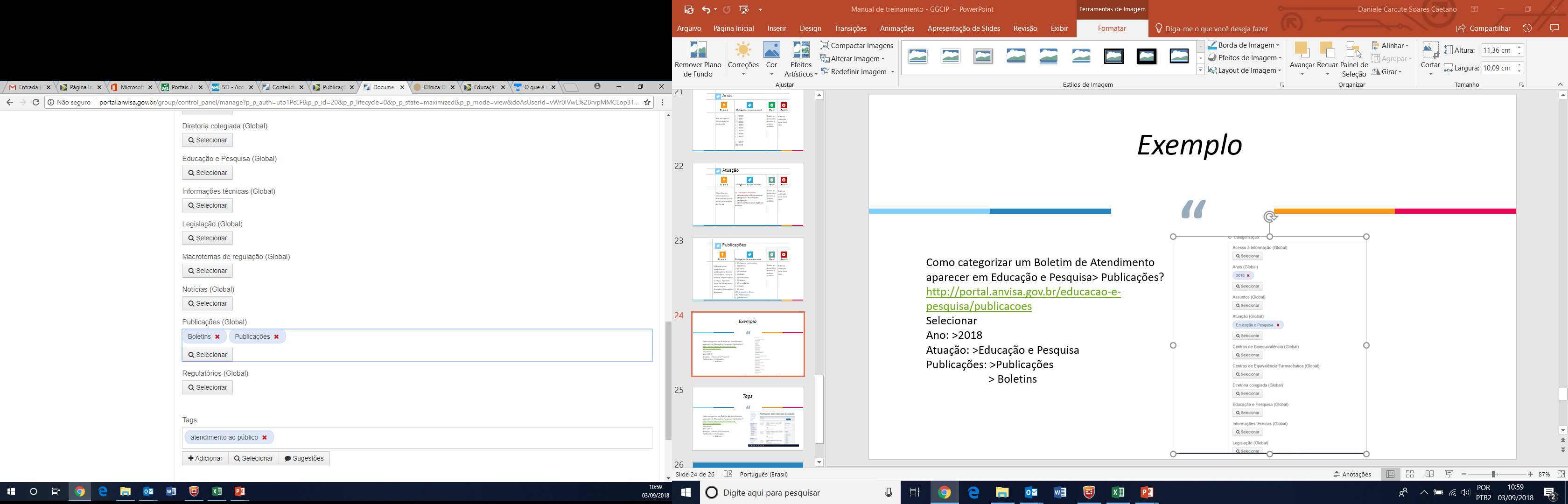 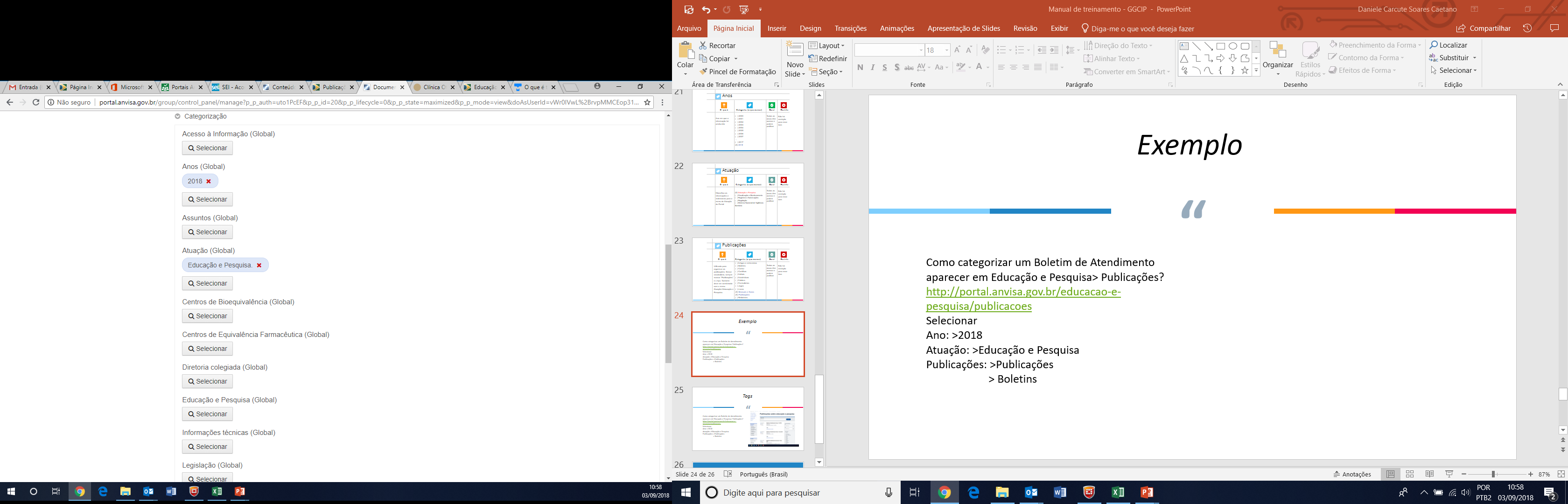 Como categorizar um Boletim de Atendimento para aparecer em Educação e Pesquisa> Publicações
http://portal.anvisa.gov.br/educacao-e-pesquisa/publicacoes
Selecionar
Ano: >2018
Atuação: >Educação e Pesquisa
Publicações: >Publicações
	     > Boletins
8. Tagueamento
As tags  (1) são palavras-chave que servem para agrupar informações que receberam a mesma marcação, facilitando encontrar outras relacionadas.
Dicas:
Sempre procurar primeiro se a tag não existe antes de criar uma nova
Não usar acentos nem maiúsculas.
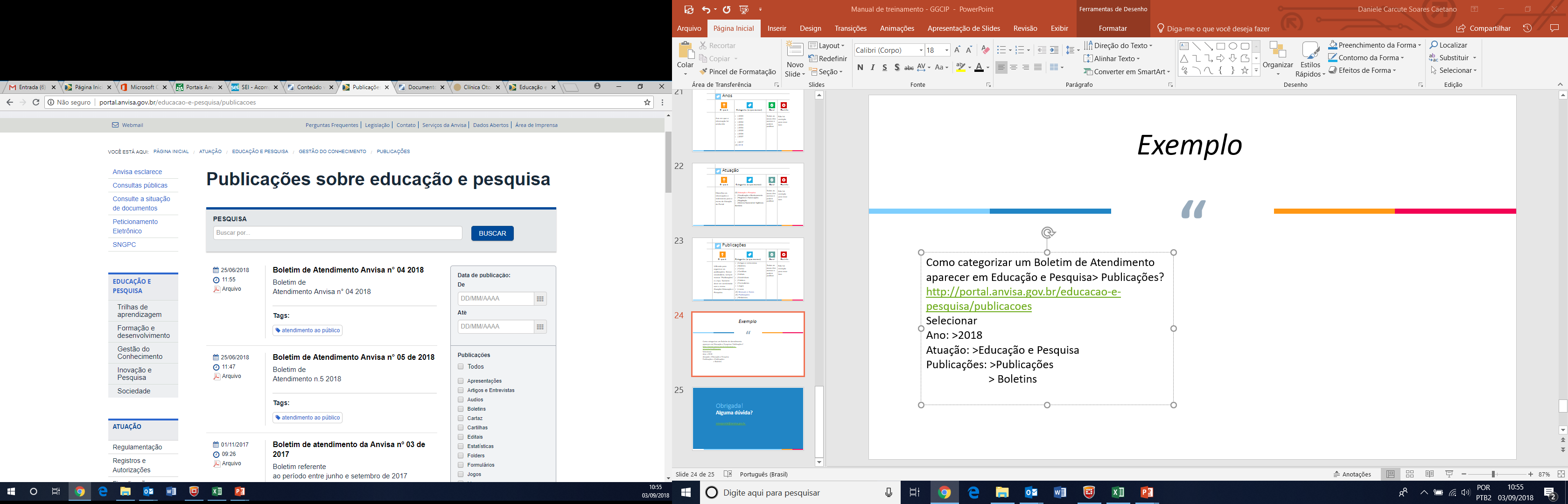 Obrigada!
Alguma dúvida?
novoportal@anvisa.gov.br